KINEZIOLOŠKE KARAKTERISTIKE MIŠIĆA
PODELA MIŠIĆA:
   -GLATKI
   -POPREČNOPRUGASTI
   -SRČANI MIŠIĆ
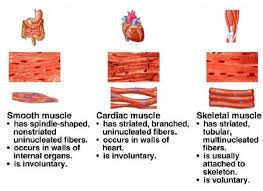 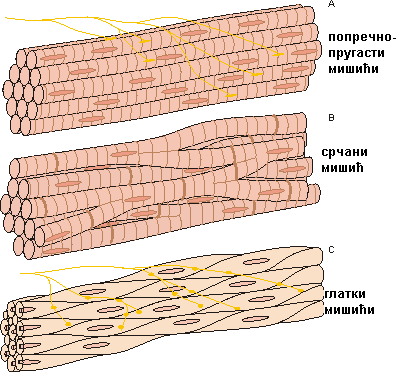 Glatki mišići
    50-500 inerviše vegetativni n.s.
Srčani mišić inervacija aut. n.s.mrežasta                                                  građa
Skeletni-poprečnoprugasti mišići
SKELETNI MIŠIĆI
   GRAĐA MIŠIĆNE ĆELIJE
      sarkolema
      sarkoplazma(jedra,miofibrile,masna ipig
                           mentna zrnca)
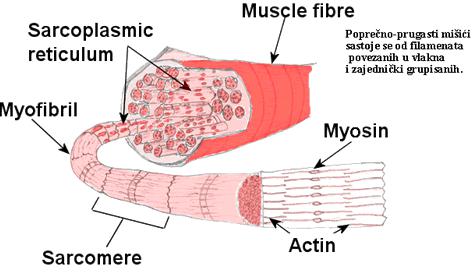 Miozinska i aktinska vlakanca su belančevinski polimerni molekuli
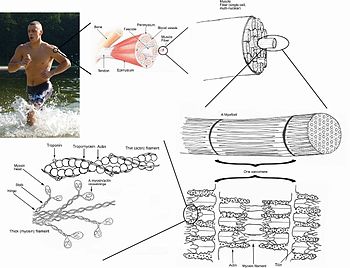 Sarkomera kombinacija aktinskog i mioz.vl.
Sarkoplazma daje tamniju boju mišića
Nervne pločice povezuju m.vlakno sa PMN


      GRAĐA SKELETNIH MIŠIĆA
venter i tendo
Mišićni snop(fascikulus) 
Endomysium,perymisum , epymisium,fascia
Podela mišića na proste i složene
Podela na :sporo,srednje i brzogrčeća vlakna
Osobine mišića:
kontraktilnost,elastičnost,nadražljivost i rastegljivost
Osobine tetiva:elastičnost i nekontraktilnost
Veber-Fikov zakon
Perast mišići(jedno,dvo i višeperasti)
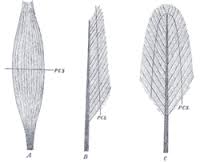 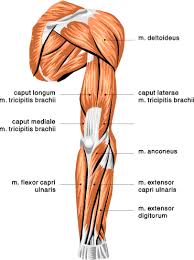 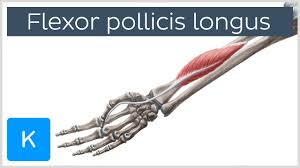 Mišićna vlakna mogu biti postavljena:
   longitudinalno
   četvrtasto
   triangularno
   vretenasto
   kružno
Inervacija mišića
Podela perifernih nerava:
A vlakna
   alfa ,gama,beta i delta  vlakna su aferentna
B vlakna eferentna vl.vegetativnog n.s.
C vlakna nemijelinska aferentna

Prema brzini sprovođenja:
    brza,intermedijarna i spora
MOTORNA JEDINICA
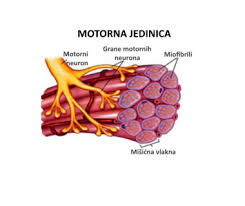 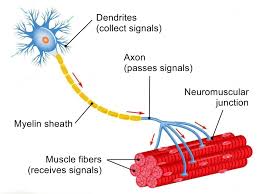 Podela neurona na:
     motorne,senzitivne i asocijativne
Sinapse
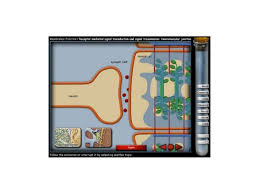 Neuromišićno vreteno –gama vl.
Sarkomera  ima oko 1000 miofibrila
A svaki miofibril ima 1500miozinskih i 3000 aktinskih vlakanaca
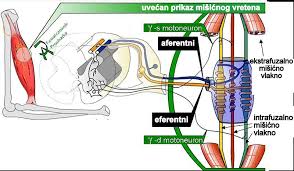 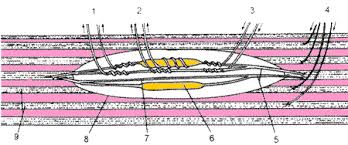 Podela skeletnih mišića
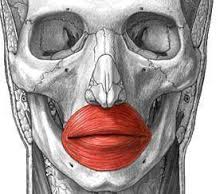 VRETENASTI
PERASTI
LEPEZASTI
ČETVRTASTI
CIRKULARNI
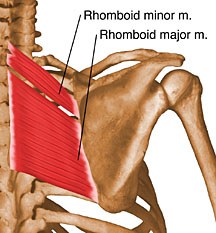 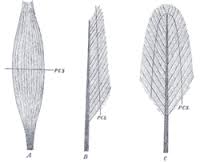 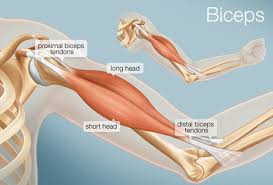 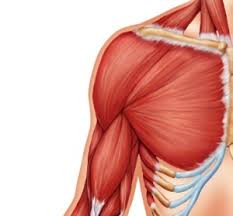 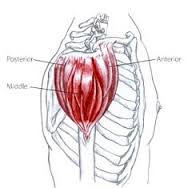 Dinamički ili pokretački mišići
Statički ili tonički mišići